Are generation Z lazy?
investigating obesity-related behaviours of Bahraini adolescents 
Dr.Noor Mustafa Alsayed
Who are generation Z?
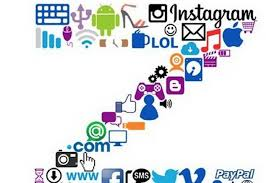 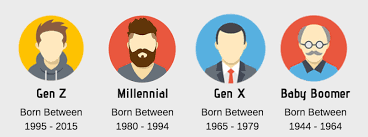 [Speaker Notes: Obesity has reached epidemic proportions worldwide. High consumption of sugary and fatty foods, lack of physical activity and high levels of screen time among adolescents increase their risk of being obese. The aim of this study is to investigate obesity-related behaviours among Bahraini Adolescents (Generation Z). Data was collected from 6 schools in the Kingdom of Bahrain from adolescents between the ages of 10 and 18. Results indicated that the majority of the participants in the sample skip breakfast regularly (61.9%), eat fast food regularly (83.1%), consume insufficient amounts of fruits and vegetables (86.4%), and consume calorie dense snacks regularly (91.9%). Additionally, the majority of the participants in the sample are classified as insufficiently active (79.0%) and are considered high sedentary (77.7%) with the average number of hours spent sedentary being 4.43 hours a day which is more than twice the international recommended guidelines (2 hours per day).]
The rise in Obesity
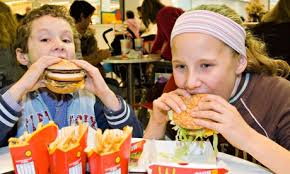 Obesity has reached epidemic proportions worldwide
Adolescents risks of being obese increases due to
High consumption of sugary and fatty foods
Lack of physical activity
 High levels of screen time among adolescents increase their risk of being obese.
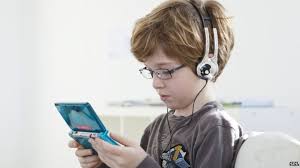 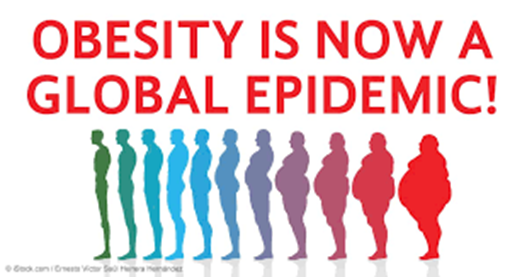 [Speaker Notes: Results indicated that the majority of the participants in the sample skip breakfast regularly (61.9%), eat fast food regularly (83.1%), consume insufficient amounts of fruits and vegetables (86.4%), and consume calorie dense snacks regularly (91.9%). Additionally, the majority of the participants in the sample are classified as insufficiently active (79.0%) and are considered high sedentary (77.7%) with the average number of hours spent sedentary being 4.43 hours a day which is more than twice the international recommended guidelines (2 hours per day).]
Research Problem
Study aim and Sample
Findings
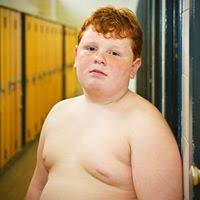 1 in 3 participants are either overweight or obese 
The percentages of overweight or obesity among boys were almost twice as high compared to girls
Dietary Behaviors
When it comes to dietary behaviors the majority of the participants:
 skip breakfast regularly (57.9%)
eat fast food regularly (83.6%)
consume insufficient amounts of fruits and vegetables i.e. less than 5 servings a day (84.4%)
consume calorie dense snacks regularly (89.9%)
 The percentages are far worst with the boys when compared with the girls especially with skipping breakfast (66.7% vs 48.8%),
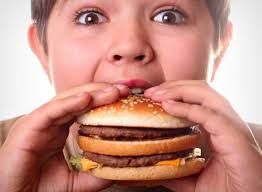 Dietary Behaviors
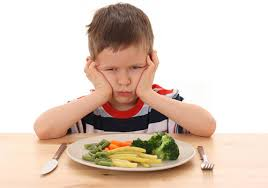 Findings are consistent with older studies on Arab adolescent’s health which documented increasing consumption of fast foods and saturated fats and low consumption of fruits and vegetables in many parts of the region (Obermeyer, Bott and Sassine, 2015). 
High consumption of sugary and fatty foods and low consumption of dietary fibre by many children in the Kingdom of Bahrain is common and is likely to increase their risk of obesity in later life (Ghareeb and Rasheed, 2011).
Physical Activity
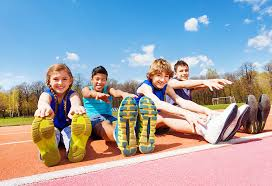 The majority of the participants are classified insufficiently active i.e. spend less than an hour per day engaging in moderate to vigorous physical activity (78.2%).
The percentage of insufficiently active girls is substantially higher than the insufficiently active boys (83.2% vs 72.9%)
Findings are also consistent with the latest statistics from the GSHS (Global School-based Student Health) survey conducted in Bahrain. The percentage of adolescents (13 to 15 years) who were physically active at least 60 minutes per day on all 7 days during the 7 days was as low as 20.7% and the percentage of the same adolescents who spent three or more hours per day sedentary was as high as 58.8% (WHO, 2016). The unhealthy dietary habits, low physical activity levels and high sedentary behaviour among adolescents is not just a regional problem but a global problem. One study in the UK investigating adolescents’ dietary behaviours, physical activity and sedentary behaviour found that the vast majority of adolescents were not consuming the recommended amounts of fruits and vegetables( 5 servings/day), were not meeting physical activity guidelines (60 minutes of MVPA/ day) and were spending long hours sedentary (Basterfield et al., 2013). In a similar study conducted in Australia, a significant proportion of adolescents fell short of national dietary and physical activity recommendations (Scully et al., 2007). In another study investigating physical activity and sedentary behaviour in the US, the majority of adolescents were participating in minimal MVPA and spending a large portion of their day sitting (Carson, Staiano and Katzmarzyk, 2015).
Screen Time
The majority of the participants are classified high sedentary (78.3%) with the average number of hours spent sedentary being 4.3 hours a day which is more than twice the international recommended guidelines (which is 2 hours or less per day). 
The percentage of high sedentary girls is substantially higher than the high sedentary boys (85.4% vs 71.6% vs).
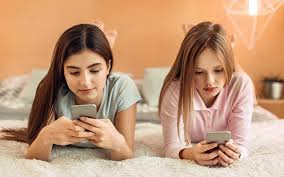 Sleep
A high percentage of the participants are also sleep deprived i.e. get less than eight hours of sleep per day (44.4%).
 The percentage of sleep deprived boys is substantially higher than the sleep deprived girls (48.1% vs 40.2%).
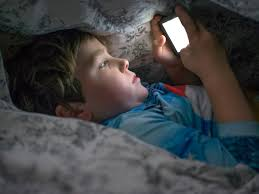 Unhealthy diet, low physical activity levels and high sedentary behaviour among adolescents is not just limited to this sample, but seems like a global problem which needs to be taken seriously in policy making. 
There was no substantial difference between the percentage of boys and girls consuming fast food, insufficient amounts of fruit and vegetable, and calorie-dense snacks regularly in the sample as was shown in Table 5.4 in Chapter Five. However, a substantially higher percentage of boys seem to engage in skipping breakfast regularly (66.7% vs 48.8%) and sleep deprivation (48.1% vs 40.2%) when compared to the girls as was shown in Table 5.4 in Chapter Five. Additionally, a substantially higher percentage of girls seem to be insufficiently active (83.2% vs 72.9%) and high sedentary (85.4% vs 71.6%) when compared to the boys as was shown in Table 5.4 in Chapter Five. The difference in boys’ and girls’ behaviours are not uncommon in other similar regional and international studies especially with physical activity and sedentary behaviour. In a study investigating obesity risk factors among Bahraini adolescents, the lifestyle risk factors of obesity differed among males and females (Musaiger, Al-Roomi and Bader, 2014). Girls were less prone to practice sports and exercises when compared to boys mainly because they are facing more socio-cultural barriers to practice physical activity and because boys in general, have more freedom and places to practice exercise and other recreational activities when compared to girls (Musaiger, Al-Roomi and Bader, 2014). In one study investigating dietary behaviours, physical activity and sedentary behaviour among adolescents in the UK, boys were found to be significantly more active than girls, and girls spent more time being sedentary (Basterfield et al., 2013). In another study investigating physical activity and sedentary behaviour among adolescents in the US, girls were less engaged in MVPA compared boys and spent more time sitting (Carson, Staiano and Katzmarzyk, 2015). Unhealthy diet, low physical activity levels and high sedentary behaviour among adolescents is not just limited to this sample, but seems like a global problem which needs to be taken seriously in policy making.
In the Arab gulf region, very few studies offered recommendations that translate research findings into practice (Mabry et al., 2016). Additionally, there are no comprehensive programmes directed towards combating obesity, only some activities related to the prevention and control of obesity carried out by the Ministry of Health that focus on mass media and producing booklets (Musaiger, 2011). There is an urgent need for policy makers to address risks factors for non-communicable diseases including obesity and to encourage young people to adopt healthier behaviour with regard to diet and physical activity (Obermeyer, Bott and Sassine, 2015). This is especially true because of the obesogenic environment in school children and adolescents in the kingdom of Bahrain which creates the need for establishing an early intervention programme to control obesity (Musaiger, Al-Mannai and Al-Marzog, 2014). Testing international examples in the local context would be helpful to inform policy makers to make more effective interventions (Mabry et al., 2016).
Conclusion
Questions?
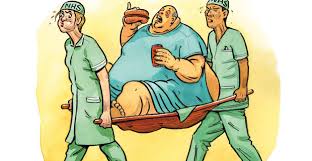